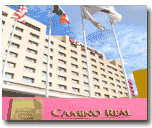 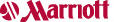 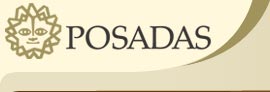 HOTEL
C.P. MARÌA GUADALUPE SANCHEZ CAZARES
HOTEL
COMPETENCIA PARTICULAR: Aplica los procesos contables y administrativos que se generan en una agencia de viajes, hoteles y restaurantes de acuerdo a la normatividad vigente.
RAP 1: Explica los tipos de operaciones que se generan en las agencias de viajes, hoteles y restaurantes de acuerdo a los diferentes criterios de  su clasificación.
Rap 2: Procesa operaciones contables y administrativas de agencias de viajes, hoteles y restaurantes con base a la normatividad vigente.
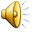 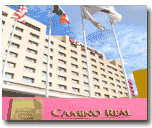 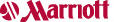 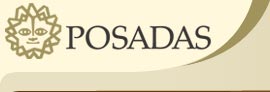 Antecedentes de hoteles.
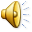 Cuando los antiguos hombre se aventuraron a salir por primera vez de sus asentamientos tribales, no había, desde luego, hoteles en los cuales pudieran alojarse. Muy probablemente, estos viajes fueron guerreros o comerciantes. Los conquistadores armaban sus tiendas donde lo deseaban: en cambio, los mercaderes, como buscaban hacer trueques con herramientas, vestido y ganado en las nuevas tierras, daban un alto valor a la hospitalidad. Los primeros viajeros intercambiaban mercancías - tales como adornos tela o animales - por hospedaje. Indudablemente la hospitalidad fue uno de los primeros servicios a cambio de dinero
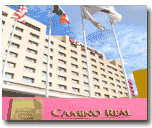 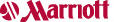 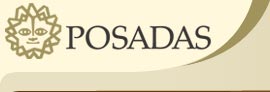 Las posadas de los tiempos babilónicos ofrecías apenas un poco mas que una cama o una banca a un rincón de un cuarto o un establo. La mayoría de estos no eran si no moradas privadas que ofrecían alojamiento temporal para los extraños.
Los huéspedes se quedaban en cuartos comunales de gran tamaño donde no existía higiene ni privacidad. Las tarifas eran razonables - aproximadamente 2 centavos por noche - pero la compañía era ruda, los viajeros compartían los cuartos con los caballos y el ganado.
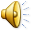 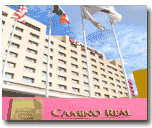 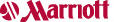 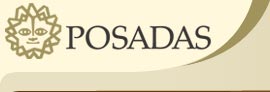 No fue si no hasta la Revolución Industrial, en el siglo XVIII, cuando las tabernas europeas comenzaron a combinar hospedaje con servicio de comida y bebida. A pesar de ello, la higiene recibió poca atención. Los viajeros todavía tenían que compartir con otras personas las camas y las habitaciones, y las tarifas eran altas. Como las posadas y tabernas europeas donde los mercaderes y soldados pasaban la noche eran inadecuadas para los aristócratas se eligieron, para estos, estructuras lujosas, con cuartos privados, saneamiento individual y todas las comodidades de los castillos europeos. Los nuevos y elegantes establecimientos adoptaron la palabra francesa de “hôtel", que significa mansión, y sus tarifas excedían los recursos de los ciudadanos comunes.
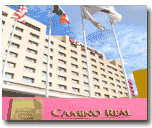 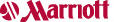 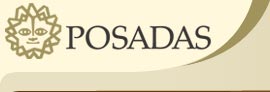 A lo largo del siglo XIX, los posaderos estadounidenses mejoraron los servicios y continuaron construyendo propiedades de mayor tamaño y los equiparon mas ampliamente. La mayoría de tales establecimientos se localizaban en los puertos y operaban junto con las tabernas. Pero la tendencia viajera de los estadounidenses produjo una constante inspiración en las casas de hospedaje. Ningún otro factor influye tanto como el espíritu democrático de la nación para desarrollar un hospedaje cómodo e higiénico, accesible al ciudadano común.
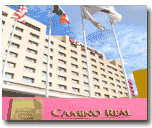 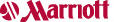 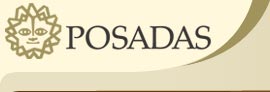 En la ciudad de México, el primero de diciembre de 1575 se inauguró el primer establecimiento en el que se dormía y comía, fue el Mesón de Don Pedro Hernández Paniagua.
Cuando era adolescente, Hilton se había ganado la vida acudiendo a la parada del tren de San Antonio a las 3:00 a.m. para ofrecer en renta las recamaras disponibles de la casa de su padre a los vendedores que viajaban. La tarifa por una noche era de 2.50 dólares, e incluía tres alimentos,, preparados por la madre y las hermanas de Hilton. Más tarde, después de cumplir con sus obligaciones militares, Hilton decidió dedicarse a los negocios por su cuenta. Finalmente decidió comprar un hotel que había dejado de funcionar, el Mobley, en Cisco, Texas, y después de meses de renovación transformó la operación en una empresa productiva.
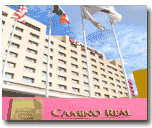 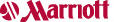 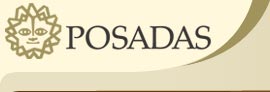 La tendencia de hospedaje en los 90 apunta hacia los servicios integrados, posibles a través de la consolidación de responsabilidades. Por ejemplo, los departamentos de servicio a clientes cada vez se encuentran más en los hoteles nuevos de todas la categorías. Estos departamentos combinan servicios que tradicionalmente los realizaban los botones y los porteros, el conserje y un agente de viajes interno. Mas y mas propiedades de servicio de comida al estilo buffet y cócteles en los espacios de lobby.
Se están combinando las características de servicio completo y servicio limitado para crear un nuevo tipo de hotel, con la esperanza de atraer huéspedes y apartarlos de las opciones tradicionales de hospedaje. Las estrellas prometedoras del comercio de hospedaje, es decir los hoteles de suites, añaden aún otra dimensión. Pero una premisa ciertamente se mantendrá durante la década de los 90 y en el próximo siglo: la competencia por los clientes será mas intensa que en cualquier otro tiempo en la historia.
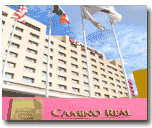 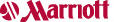 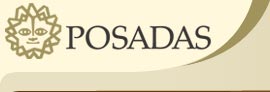 Concepto de Hotel
CLASIFICACION
Clasificar a un hotel no es fácil por la diversidad de la industria sin embargo, existen algunas categorías, un hotel puede estar dentro de más de una.
DIMENSIÓN
PRECIO
SEGMENTO DE MERCADO
NIVEL DE SERVICIO
UBICACIÓN
OPERACIÓN
ORGANIZACIÓN
TIPO DE COMERCIALIZACIÓN
CALIDAD EN EL SERVICIO
Clasificación de hoteles
Dimensión
Menos de 150 habitaciones
150 a 299 habitaciones
300 a 600 habitaciones
Más de 600 habitaciones
Precio
Económico
Mediana Categoría
Primera clase
De lujo
Clasificación de hoteles
Comerciales
Aeropuertos
Segmento 
De 
mercado
Residenciales
Resort
Bed and Breakfast
Time share
Casinos
Centros de conferencias
Convenciones
Clasificación de hoteles
Calidad 
de servicios
World Class Service
Mid-Range Service
Economic service
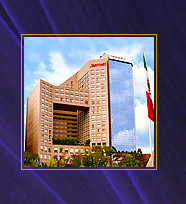 Ubicación
Hotel de Aeropuerto
Hotel de Playa
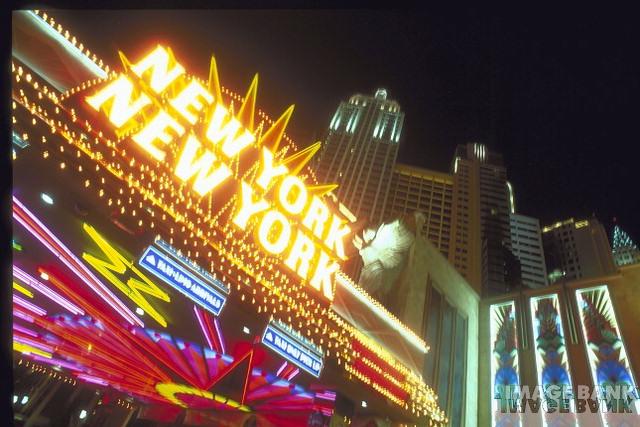 Hotel Metropolitano
En centros vacacionales: balnearios o parques de atracciones
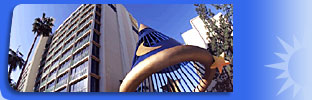 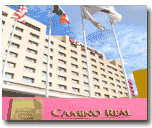 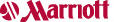 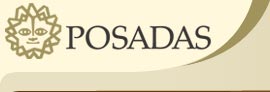 Clasificación de hoteles
Operación
Permanente
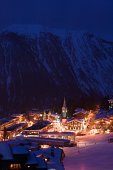 De estación
Organización
O
Comercialización
Independiente
De cadena
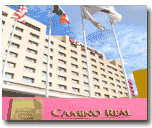 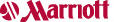 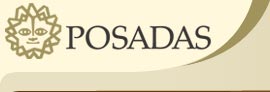 Tipo de comercialización
Hotel independiente:
Administración por parte del propietario
Administración por parte de una sociedad
Hoteles de cadena:
1 sola organización es dueña y administra varios hoteles.
Estándares de servicio-limpieza-decoración-mobiliario-calidad.
Ventajas: 
Compras en volumen
Capacitación del personal
Campañas nacionales de publicidad (gastos divididos)
Central de reservaciones
Vocablos afines
Calidad 
en el 
servicio
Estrellas
Clave de letras
Diamantes
Requisitos legales para la apertura y funcionamiento de hoteles en México.
Como es natural, cada país tiene establecidos distintos requisitos al respecto, dos son los órganos a la hora de construir y poner en funcionamiento el hotel, FONATUR ( Fomento Nacional de Turismo) autoriza los créditos que el estado destina a tal efecto, por lo que se reserva la potestad de aprobar o no los proyectos presentados en cuanto a sus edificaciones Y SECTUR ( la Secretaria de Turismo ), autoriza y supervisa el funcionamiento del hotel otorgando la clasificación que por localidad de sus instalaciones y servicio , el corresponda, impone sanciones, inclusive la clausura , cuando aquel no cumpla los reglamentos y normas establecidos al respecto . En términos generales podemos decir que para la apertura y funcionamiento de un hotel en México se necesita:
Constituirse en Sociedad Mercantil
Conseguir la licencia de construcción:
En la secretaria de Asentamiento Humanos y Obras Publicas 
En el Distrito Federal o en el Gobierno del estado correspondiente
Recabar al aprobación de la Secretaria de Mejoramiento del Ambiente, así como de las junta de  Vecinos.
Conseguir la licencia de la Secretaria de Salubridad y Asistencia:
Ingeniería Sanitaria, en cuanto a la construcción
Dirección de Licencias Sanitarias, para el funcionamiento del hotel y del área de alimentos y bebidas
Conseguir las licencias de construcción.
En la Secretaria de Gobernación
En el DDF o en el Gobierno de la Entidad Federativa correspondiente;
VoBo. Del departamento de bomberos.
Presentar en la Secretaria de Industria y Comercio las solicitudes respectivas:
Para instalaciones eléctricas
Para instalaciones de gas
Para instalaciones de anuncios
Realizare los tramites ante la Secretaria de Hacienda y Crédito Publico:
obtención del Permiso de Alcoholes para el área de alimentos y bebidas.
Inscripción en el registro Federal de Causantes 
Darse de alta en las Cámaras respectivas:
Camara Nacional de Comercio para el hotel
Cámara Nacional de la industria de restaurantes y alimentos condimentados, para el área de alimentos y bebidas 
Dar de alta a los trabajadores:
En el IMSS
En el INFONAVIT
Realizar los tramites correspondientes ante la Secretaria de Trabajo y Previsión Social:
Firma y Registro del Contrato Colectivo de Trabajo
Registro de la Comisión Permanente de Seguridad e Higiene
Registro del Reglamento Interior del Establecimiento
Registro y numeración de las calderas , con la obligación de llevar una bitácora de su funcionamiento.
Realizar los tramites oportunos ante la Secretaria de Turismo 
Para obtener la calidad Turística y el Registro Nacional de Turismo
Para la aprobación de las tarifas del hotel
para la aprobación de las tarifas del área de alimentos y bebidas.
Enviar a la Secretaria de programación y Presupuesto la manifestación respectiva con los datos estadísticos del establecimiento.
Catalogo de cuentas
Clientes
Agencia de turismo
Tarjetas de crédito
Banamex
Carnet
Bancomer
Otras
Funcionarios y empleados
Deudores por arrendamiento o concesiones
Deudores diversos
Documentos por cobrar
Almacén de comestibles
Almacén de bebidas
Almacén de abastecimientos generales
Almacén de mantenimiento
Equipo de servicios
Blancos
Loza y cristalería
Plata y cuchillería
Teléfonos
Otros
Inversiones en acciones
Depósitos en garantía
IVA Acreditable
FIJO
Terrenos
131 Edificios
132 Reserva para depreciación de edificios
Mobiliario y equipo
Reserva para depreciación de mobiliario y equipo
Equipo de transporte
Reserva para depreciación de equipo de transporte
DIFERIDO
Gastos de instalación
Reserva para amortización de gastos de instalación
Gastos de organización
Reserva para amortización de gastos de organización
Primas de seguros pagadas por adelantado
Gastos anticipados
Anticipo impuesto sobre la renta
PASIVO
CIRCULANTE
202 Proveedores
Acreedores diversos
Impuestos por pagar
Documentos por pagar a corto plazo
Documentos descontados
Cuentas por pagar
IVA trasladado
FIJO
Préstamo hipotecario
Préstamo refaccionario
Documentos por pagar a largo plazo
DIFERIDO
Cobros anticipados
Depósitos para reservaciones
Anticipos para banquetes
26 RESERVAS
Reserva para reposición de equipo
Reserva para jubilaciones de personal
Reserva para indemnizaciones al personal
Catalogo de cuentas
CAPITAL
Capital social
Reserva legal
Reserva de reinversión
Utilidad de ejercicios anteriores
Perdidas de ejercicios anteriores
Utilidad del ejercicio
Perdida del ejercicio
Cuentas de Resultados Acreedores
Ingresos 
Habitaciones
Alimentos
Bebidas
Teléfonos
Lavandería y Tintorería
Arrendamiento y Concesiones
Departamentos Menores
Utilidad en cambios
Productos financieros
Otros ingresos
Cuentas de Resultados Deudores
Descuentos
Habitaciones
Alimentos
Bebidas
Teléfonos
Lavandería y Tintorería
Arrendamientos y Concesiones
Departamentos Menores
501 Costo de ventas
01 Alimentos
02 Bebidas
03 Teléfonos
04 Lavandería y Tintorería
502 Gastos de Habitaciones
503 Gastos de Alimentos
Gastos de Bebidas
Gastos de Teléfonos
Gastos de Lavandería y Tintorería
Gastos de Arrendamiento y Concesiones
Gastos de Departamentos Menores
Gastos de Mantenimiento
Gastos Generales y de Administración
Gastos de Ventas y Publicidad
Gastos Financieros
Perdida en Cambio
Restaurantes
Referencias en Internet
www.viajeros.com/.../clasificacion-de-hoteles-de-una-a-cinco-estrella
www.viajeros.com/.../clasificacion-de-hoteles-de-una-a-cinco-estrella
es.wikipedia.org/wiki/Hotel
www.issste.gob.mx
www.salud.gob.mx
www.imss.gob.mx
www.shcp.gob.mx/